муниципальное бюджетное дошкольное образовательное учреждение №120        «Детский сад общеразвивающего вида» Экологическая тропа:«В гостях у Березки»                                                                                         Выполнили: Т.В. Чаркина, воспитательКемерово 2019г.
« Человек был и всегда остаётся сыном природы, 
                               и, то, что роднит его с природой,  
         должно использоваться для его приобщения 
                                 к богатству духовной культуры» 
                                                                          В.А. Сухомлинский
Цель: Создание условий для формирования у детей экологической культуры и эстетическое благоустройство территории МБДОУ №120
Задачи:
Развитие экологической воспитанности, познавательной активности детей при работе на экологической тропе;
 Формирование навыков наблюдательности, бережного отношения к природе; 
Создания условий для психологического комфорта у детей, благоустройства территории МБДОУ совместно с родителями.
Этапы реализации:Изучив и детально обследовав территорию дошкольного учреждения мы выделили наиболее интересные объекты для исследования природы воспитанниками.  И нами было решено разработать и создать  Экологическую тропу «В гостях у Березки».
Создание экологической тропы начали с постановки целей и задач, определения темы и составления карты-схемы с детальным нанесением маршрута объектов исследования в виде картинок.
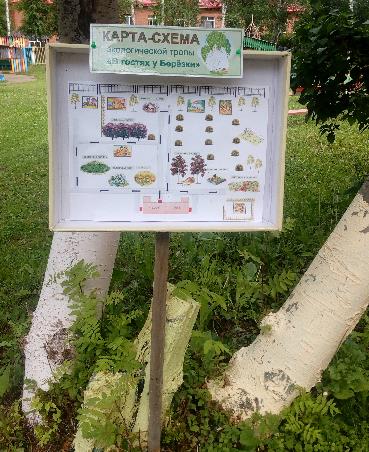 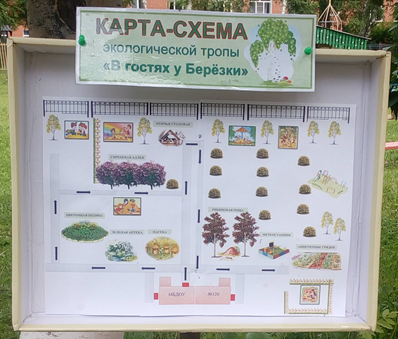 После чего составили правила поведения для дошкольников  при работе на экологической тропе.
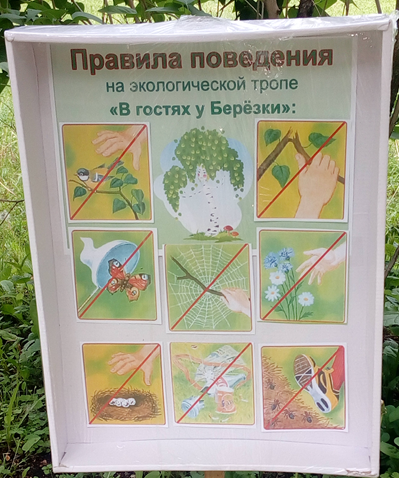 Маршрут по экологической тропе начинается с знакомства с  «Пасекой», которую мы организовали для формирования навыков наблюдений за жизнью насекомых, их продолжительностью активной жизни в разное время суток и умения делать выводы при сопоставлении увиденных фактов. Благодаря этой части тропы в процессе наблюдения мы с ребятами выяснили, что в первую половину дня активно собирают нектар и опыляют цветы только такие насекомые как шмели, а во вторую половину дня к ним присоединяются пчелы и осы.
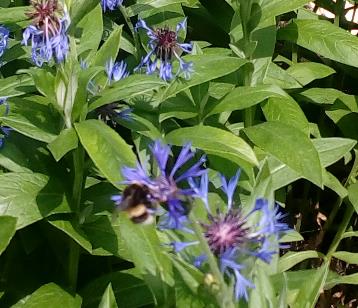 После чего воспитанники отправляются к «Зеленой аптеке», где могут познакомиться с лекарственными растениями, с их применением в лечебных целях, а так же оценят декоративную прелесть растений.
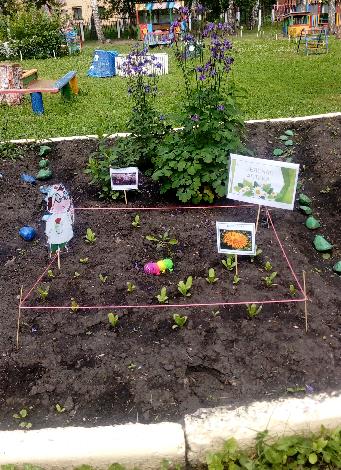 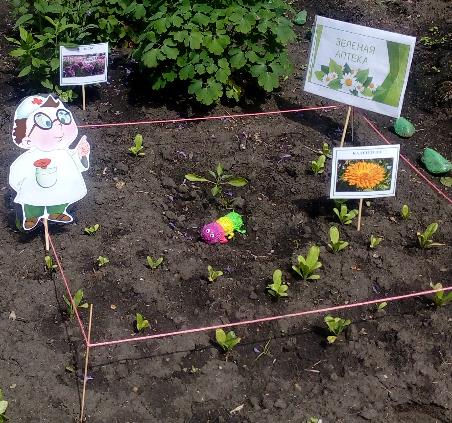 Затем ребята отправятся на «Цветочную поляну». На которой познакомятся с разными видами декоративных растений существующих в природе. А так же ,когда растения вырастут и начну цвести, « Цветочная поляна»  будет нести функцию эстетического украшения территории нашего дошкольного учреждения.
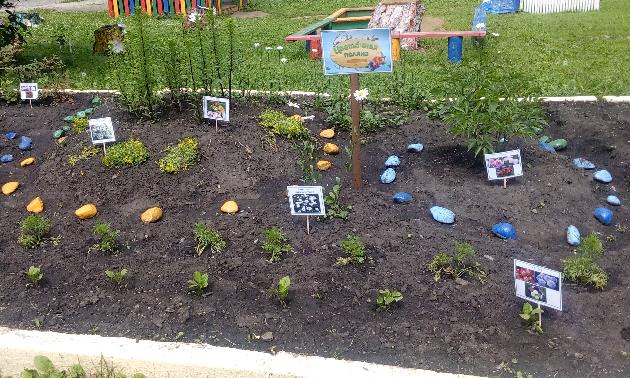 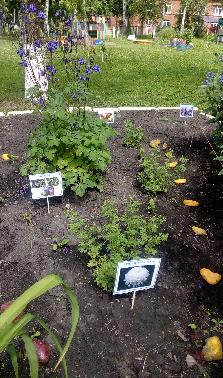 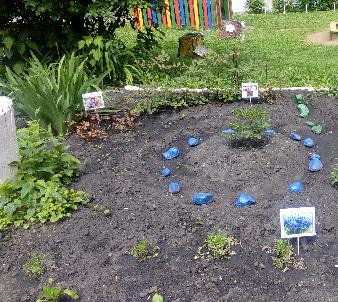 Так как в пространственной среде  «Цветочной поляны» есть пеньки - это дает возможность воспитывать у дошкольников уважительное и почтительное отношение к старым деревьями пням, бережное отношение к окружающей природе, к любому объектуживой и неживой природы. А так же дает возможность показать как можно дать вторую жизньпогибшему дереву.
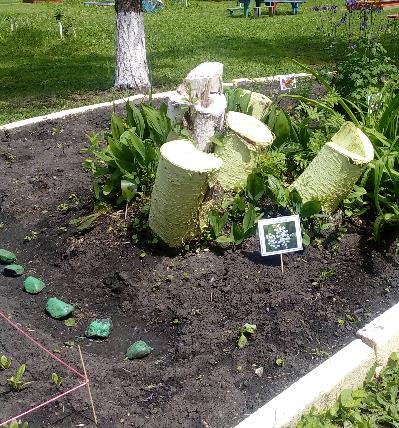 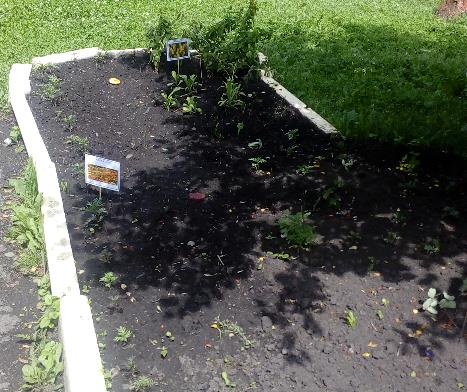 После знакомства с различными видами цветов ребята отправляются к «Сиреневой аллее». Этот общеизвестный кустарник или деревцо из семейства масличных. Цветки лилово-фиолетовые, разных оттенков, с сильным ароматом. Здесь воспитанники имеют возможность не только рассматривать кустарник и его цветы, но и наблюдать за тем как бабочки капустницы собирают нектар.
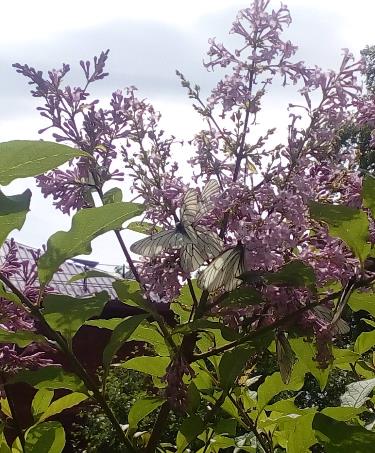 Чтобы познакомить детей с разновидностью птиц, научить отличатьзимующих и перелетных птиц, их значение в природе, воспитыватьтрудолюбие, доброе отношение к птицам. Иметь возможность наблюдать за жизнью птиц вразное время года. Для всего этого нами была организованна «Птичья Столовая».
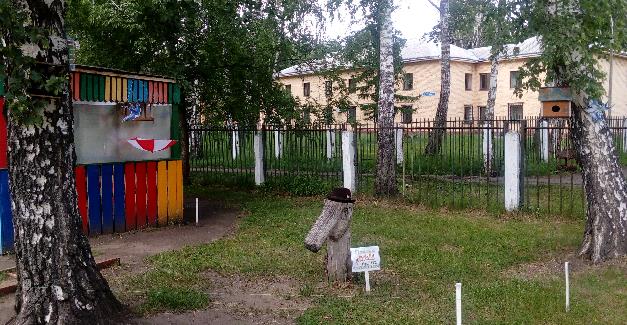 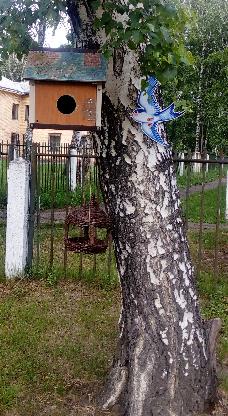 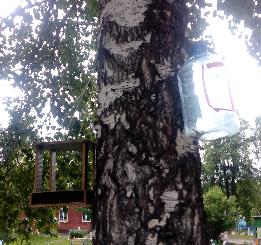 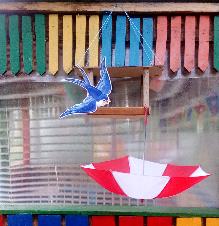 Не большую площадь дошкольного учреждения занимает плодовая культура, которую мы назвали «Рябиновая роща». В летнее время года цветение рябины обильное, дерево словно окутано белой ажурной пеной, что придает растению необыкновенно красивый вид. Цветки мелкие, без запаха, собраны в кисти. А плоды будут радовать нас своим ярко-красным цветом даже в зимнее время года.
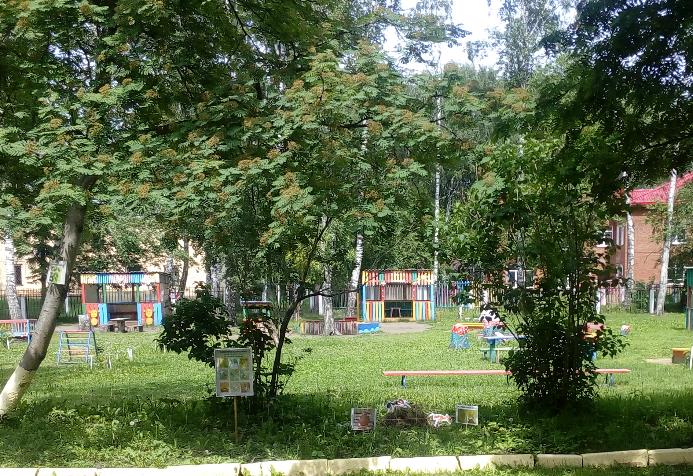 Конечно же, каждый человек, побывавший в лесу, сталкивался смуравьиными домиками. И мы решили создать модель такого «Муравьиного домика», сооруженный из веточек и опавшей хвои. Где воспитанники узнают наглядно об укладе жизни семьи муравьев, увидят как устроен муравейник изнутри, познакомятся с видами муравьев.
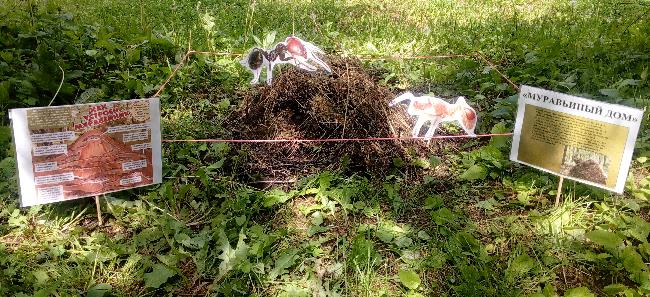 Для наблюдений и изучения явлений природы (осадки, направление ветра) нами была организованна (пока еще не большая, но очень важная) площадка - «Метеостанция».  Здесь воспитанники могут определять погоду, что развивает наблюдательность, умение делать выводы, обобщать, – все это необходимо для общего развития ребенка. Метеостанция с размещенным на ней специальным оборудованием, предназначена для обучения детей элементарному прогнозированию состояния погоды.Оборудование детской метеостанции включает в себя:Снегомер- прибор для измерения уровня снега в зимнее время года;Термометр – прибор для изменения температуры воздуха;Дождемер – прибор для измерения количества осадков;Флюгер — прибор для определения направления и силы ветра;Солнечные часы- прибор для измерения времени суток.Определитель облаков –прибор для определения вида облака
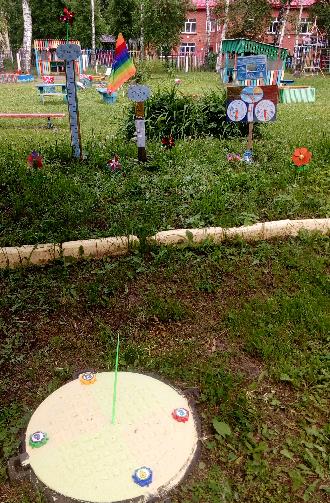 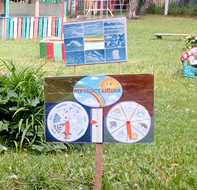 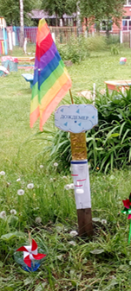 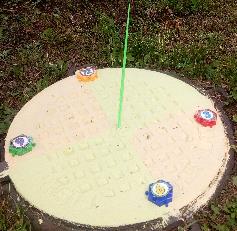 И заканчивается наша экологическая тропа «Аппетитным огородом». На котором ребята совместно с родителями и воспитателями высаживают овощи, за которыми ухаживают и  наблюдают за их ростом.
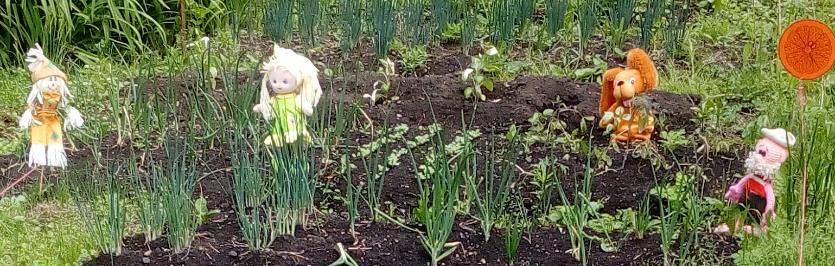